Chapter 3 – Computation
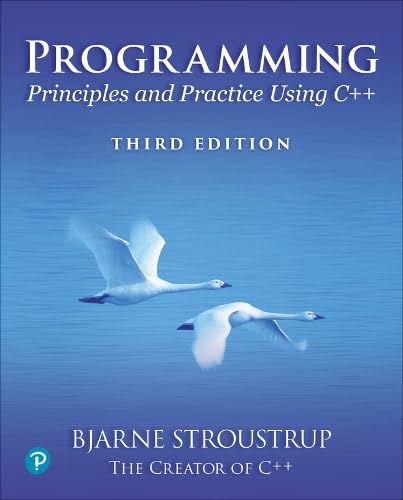 If it doesn´t have
to produce correct results,
I can make it arbitrarily fast.
– Gerald M. Weinberg
Abstract
Today, we present the basics of computation. In particular, we discuss expressions, how to iterate over a series of values (“iteration”) and to select between two alternative actions (“selection”). We also show how a particular sub-computation can be named and specified separately as a function. Our primary concern is to express computations in ways that lead to correct and well-organized programs. 
To be able to perform more realistic computations, we introduce the vector type to hold sequences of values.

Selection, Iteration, Function, Vector
Stroustrup/Programming/2024/Chapter3
2
Overview
Computation
What is computable? How best to compute it?
Abstractions, algorithms, heuristics, data structures
Language constructs and ideas
Sequential order of execution
Expressions and Statements
Selection 
Iteration
Functions 
Vectors
Stroustrup/Programming/2024/Chapter3
3
You already know most of this
Note:
You know how to do arithmetic 
d = a+b*c
You know how to select
“if this is true, do that; otherwise do something else ”
You know how to “iterate”
“do this until you are finished”
“do that 100 times”
You know how to do functions
“go ask Joe and bring back the answer”
“hey Joe, calculate this for me and send me the answer”

What I will show you today is mostly just vocabulary and syntax for what you already know
Stroustrup/Programming/2024/Chapter3
4
Computation
Code, often messy,
often a lot of code
(input) data
(output) data
data
Input: from keyboard, files, other input devices, other programs, other parts of a program
Computation – what our program will do with the input to produce the output.
Output: to screen, files, other output devices, other programs, other parts of a program
Stroustrup/Programming/2024/Chapter3
5
Computation
Our job is to express computations
Correctly
Simply
Efficiently
One tool is called Divide and Conquer
to break up big computations into many little ones
Another tool is Abstraction
Provide a higher-level concept that hides detail
Organization of data is often the key to good code
Input/output formats
Protocols
Data structures

Note the emphasis on structure and organization
You don’t get good code just by writing a lot of statements
When writing code for the use of others, we must do it responsibly so that they can rely on it
Stroustrup/Programming/2024/Chapter3
6
Language features
Each programming language feature exists to express a fundamental idea
For example
Addition		+
multiplication 	* 
selection 	if (expression) statement else statement ;	
iteration 		while (expression) statement ; 	
function 	call	f(x); 
…
We combine language features to create programs
Stroustrup/Programming/2024/Chapter3
7
Expressions
// compute area:
int length = 20;		// the simplest expression: a literal (here, 20)
				// (here used to initialize a variable)
int width = 40;
int area = length*width;		// a multiplication
int average = (length+width)/2;	// addition and division	

The usual rules of precedence apply:
	a*b+c/d means (a*b)+(c/d) and not a*(b+c)/d.

If in doubt, parenthesize.  If complicated, parenthesize.
Don’t write “absurdly complicated” expressions:
	a*b+c/d*(e-f/g)/h+7		// too complicated

Choose meaningful names.
Stroustrup/Programming/2024/Chapter3
8
Operators
Expressions are made out of operators and operands
Operators specify what is to be done
Operands specify the data for the operators to work with

Boolean type: bool (values true and false)
Equality operators:	= = (equal),  != (not equal)
Relational operators:  < (less than), > (greater than),
			   <= (less than or equal), >= (greater than or equal)
Logical operators: 	&& (and), || (or), ! (not)
Character type: char (values e.g., 'a', '7', and '@')
Integer types:  short, int, long (values e.g., 7, 42, and 12345678)
 arithmetic operators: +, -, *, /, % (remainder)
Floating-point types: e.g., float, double	(values e.g., 12.45 and 1.234e3)
arithmetic operators: +, -, *, /
Stroustrup/Programming/2024/Chapter3
9
Concise Operators
For many binary operators, there are (roughly) equivalent more concise operators
For example
a += c 		means		a = a+c 
a *= scale 	means		a = a*scale
++a 		means		a += 1
				and 		a = a+1

“Concise operators” are generally better to use
they express ideas more directly
Stroustrup/Programming/2024/Chapter3
10
Constant expressions
Constants (constant values) are important in most computations
Name your important constants
constexpr double pi = 3.14159;
pi = 7;			// error: assignment to constant
double c = 2*pi*r;		// OK: we just read pi; we don't try to change it
Naming constants
Makes code more understandable
Prevents accidental change of value
Use constexpr for values that must be known at compile time
constexpr int the_answer = 42;
Use const for values that must be initialized with a value that depends on input
int val = 0;			// an input variable
cin >> val;
const int length = val;		// a value that mustn’t change
Stroustrup/Programming/2024/Chapter3
11
Statements
A statement is
an expression followed by a semicolon, or
a declaration, or
a “control statement” that determines the flow of control

For example
a = b;
double d2 = 2.5;
if (x == 2)	y = 4;
while (cin >> number)	numbers.push_back(number);
int average = (length+width)/2;
return x;

You may not understand all of these just now, but you soon will …
Stroustrup/Programming/2024/Chapter3
12
Selection
Sometimes we must select between alternatives
For example, suppose we want to identify the larger of two values. We can do this with an if statement
			if (a<b)		// Note:  No semicolon here
		   max = b;
		else		// Note:  No semicolon here
		   max = a;

The syntax is
		if (condition)
		    statement-1	// if the condition is true, do statement-1
		else
		    statement-2	// if not, do statement-2
Stroustrup/Programming/2024/Chapter3
13
Iteration (while loop)
The world’s first “real program” running on a stored-program computer
David Wheeler, Cambridge, England, May 6, 1949

// calculate and print a table of squares 0-99:
int main()
{
	int i = 0;
	while (i<100) {
		cout << i << '\t' << square(i) << '\n';
		++i ;	// increment i
	}
}

// No, it wasn’t actually written in C++ .
Stroustrup/Programming/2024/Chapter3
14
Iteration (while-loop)
What it takes
A loop variable (control variable); 	here: i
Initialize the control variable;     	here: int i = 0
A termination criterion; 		here: if  i<100 is false, terminate
Increment the control variable;	here: ++i
Something to do for each iteration; 	here: cout << …

	int i = 0;
	while (i<100)  {					// keep doing until i reaches 100
			cout << i << '\t' << square(i) << '\n’;	// write out a square
			++i ;					// increment i
	}
Stroustrup/Programming/2024/Chapter3
15
Iteration (for-loop)
Another iteration form: the for-loop
Place all the control information in one place, at the top where it’s easy to see

for (int i = 0; i<100; ++i) {
	cout << i << '\t' << square(i) << '\n';
}					

That is,
for (initialize; condition ; increment ) 
        controlled statement 

Note: what is square(i)?
Stroustrup/Programming/2024/Chapter3
16
Functions
But what was square(i)?
A call of the function square()
int square(int x)
{
	 return x*x;
 }
We define a function when we want to separate a computation because it
is logically separate
makes the program text clearer (by naming the computation)
is useful in more than one place in our program
eases testing, distribution of labor, and maintenance
Stroustrup/Programming/2024/Chapter3
17
Functions
Our function
int square(int x)
{
	return x*x;
}
is an example of
return_type  function_name ( parameter-list ) 	// (type name, etc.)
{
	// use each parameter in code
	return some_value;			// of return_type
}
Stroustrup/Programming/2024/Chapter3
18
Another Example
Earlier, we looked at code to find the larger of two values. Here is a function that compares the two values and returns the larger value. 
		int max(int a, int b)  // this function takes 2 parameters
		{
if (a<b)
		   return b;
else
		   return a;
}

int x = max(7, 9);		// x becomes 9
int y = max(19, -27);	// y becomes 19
int z = max(20, 20);	// z becomes 20
Stroustrup/Programming/2024/Chapter3
19
Data for Iteration - vector
To do just about anything of interest, we need a collection of 
     data to work on. We can store this data in a vector.  For example:

int main()
	// read some temperatures into a vector:
{
	vector<double> temps; 	// declare a vector of type double to store 	temperatures – like 62.4
	double temp;		// a variable for a single temperature value
	while (cin>>temp)  		// cin reads a value and stores it in temp	
		    temps.push_back(temp); 	// store the value of temp in the vector
	// … do something …
}
// cin>>temp  will return true until we reach the end of file or encounter 
// something that isn’t a double: like the word “end”
Stroustrup/Programming/2024/Chapter3
20
vector
vector is the most useful standard library data type
a vector<T> holds a sequence of values of type T
Think of a vector this way
		A vector named v contains 5 elements: {1, 4, 2, 3, 5}:
size()
v:
5
v[0]
v[1]
v[2]
v[3]
v[4]
1
4
2
3
5
v’s elements:
Stroustrup/Programming/2024/Chapter3
21
vector
vector<int> v;	// start off empty



v.push_back(1);	// add an element with the value 1



v.push_back(4);	// add an element with the value 4 at end (“the back”)




v.push_back(3);	// add an element with the value 3 at end (“the back”)
					   v[0]	 v[1]        v[2]
0
v:
1
1
v:
2
1
4
v:
3
1
4
3
v:
Stroustrup/Programming/2024/Chapter3
22
vector
Once you get your data into a vector you can easily manipulate it

int main()
	// compute mean (average) and median temperatures:
{
	vector<double> temps;	 	// temperatures in Fahrenheit, e.g., 64.6
	double temp;
	while (cin>>temp)			// read and put into vector
		 temps.push_back(temp); 

	double sum = 0;
	for (int i = 0; i< temps.size(); ++i)	// sums temperatures
		sum += temps[i];  
	cout << "Mean temperature: " << sum/temps.size() << '\n’;
	ranges::sort(temps);			// from PPP.h 
	cout << "Median temperature: " << temps[temps.size()/2] << '\n';
}
Stroustrup/Programming/2024/Chapter3
23
Traversing a vector
Once you get your data into a vector you can easily manipulate it

Initialize with a list
vector<int> v = { 1, 2, 3, 5, 8, 13 };	// initialize with a list

Often, we want to look at each element of a vector in turn:

for (int i = 0; i< v.size(); ++i) 		// list all elements
	cout << v[i] << '\n';  

// there is a simpler kind of loop for that (a range-for loop):

for (int x : v)				// for each x in v …
	cout << x << '\n';
Stroustrup/Programming/2024/Chapter3
24
Combining Language Features
You can write many new programs by combining language features, built-in types, and user-defined types in new and interesting ways.
So far, we have
Variables and literals of types bool, char, int, double
vector, push_back(), [ ] (subscripting)
!=, ==, =, +, -, +=, <, &&, ||, !
max( ), sort( ), cin>>, cout<<
if, for, while
You can write a lot of different programs with these language features! Let’s try to use them in a slightly different way…
Stroustrup/Programming/2024/Chapter3
25
Example – Word List
// “boilerplate” left out

	vector<string> words;
	for (string s; cin>>s && s != "quit“;  ) 	// && means AND
		words.push_back(s);

	ranges::sort(words);			// sort the words we read

	for (string s : words) 
		cout << s << '\n';

  	/*
	    read a bunch of strings into a vector of strings, sort
	    them into lexicographical order (alphabetical order), 
	    and print the strings from the vector to see what we have. 
	*/
Stroustrup/Programming/2024/Chapter3
26
Word list – Eliminate Duplicates
// Note that duplicate words were printed multiple times.  For example, “the the the”. 
// That’s tedious, let’s eliminate duplicates:

    vector<string> words;
	for (string s; cin>>s && s!= "quit";  ) 		// && means AND
		words.push_back(s);

	ranges::sort(words);

	for (int i=1; i<words.size(); ++i) 
		if (i==0 || words[i-1]!=words[i]) 		// || means OR
			cout << words[i] << '\n';

//    there are many ways to avoid the duplicated words, many of them are messy (that’s typical). 
//	Our job as programmers is to choose a simple clean solution 
//             given constraints – time, run-time, memory.
Stroustrup/Programming/2024/Chapter3
27
Example (cont.) Eliminate Words!
// Eliminate the duplicate words by copying only unique words:
    	vector<string> words;
	for (string s; cin>>s && s!= "quit";  ) 
		words.push_back(s);
	ranges::sort(words);
	vector<string>w2;
	if (0<words.size()) {
		w2.push_back(words[0]);
		for (int i=1; i<words.size(); ++i)
			if(words[i-1]!=words[i])
                                   	w2.push_back(words[i]); 
	 }
	cout<< "found " << words.size()-w2.size() <<  " duplicates\n";
	for (string s : w2)
		 cout << s << "\n";
Stroustrup/Programming/2024/Chapter3
28
Algorithm
We just used a simple algorithm
An algorithm is (from Google search)
“a logical arithmetical or computational procedure that, if correctly applied, ensures the solution of a problem.” – Harper Collins
“a set of rules for solving a problem in a finite number of steps, as for finding the greatest common divisor.” – Random House
“a detailed sequence of actions to perform or accomplish some task. Named after an Iranian mathematician, Al-Khawarizmi. Technically, an algorithm must reach a result after a finite number of steps, …The term is also used loosely for any sequence of actions (which may or may not terminate).” – Webster’s 
We eliminated the duplicates by first sorting the vector (so that duplicates are adjacent), and then copying only strings that differ from their predecessor into another vector.
There are other ways. We will see some of those much later
Stroustrup/Programming/2024/Chapter3
29
Ideal
Basic language features and libraries should be usable in essentially arbitrary combinations.
We are not too far from that ideal.
If a combination of features and types make sense, it will probably work.
The compiler helps by rejecting some absurdities.
Stroustrup/Programming/2024/Chapter3
30
The next lecture
How to deal with errors
Stroustrup/Programming/2024/Chapter3
31